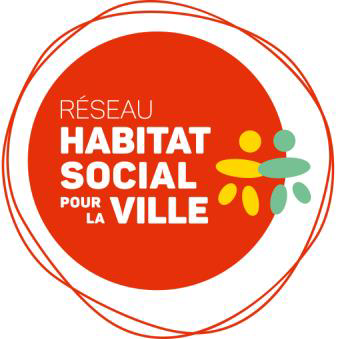 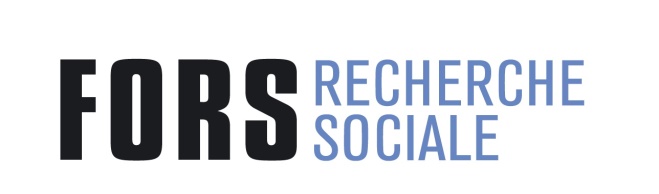 69, rue La Fayette - 75009 PARIS
Tél. : 01 48 24 79 00
E-mail : fors@fors-rs.com
www.fors-rs.com
NPNRU : Une nouvelle dynamique est-elle possible ?
Journée-débat 7 décembre 2017
 Le NPNRU : Des enjeux différenciés en fonction des territoires 
Intervention de Didier VANONI, FORS –Recherche sociale
1
1°) Le poids du contexte pour la mise en œuvre des PRU-  Rappel : objectifs et enjeux du NPNRU- Les 3 types de situations qui peuvent nécessiter une adaptation de la doctrine ANRU et des interventions particulières2°) Exemples de préconisations pour des territoires spécifiques- Cas d’un PRU dans un grand quartier  francilien - Cas d’un PRU dans un quartier  d’une ville moyenne au marché très détendu : la nécessité d’une approche ciblée et fortement qualitative de l’offre de diversification 3°) De la méthode du NPRU à sa mise en œuvre : les enjeux pour les organismes d’HLM…- La méthode NPNRU mise à mal par les équipes de maîtrise d’œuvre?- Les enjeux pour les bailleurs : Pourquoi faut-il être pro-actifs?
2
Le rôle des organismes Hlm dans la construction et la mise en œuvre des NPNRU : le poids du contexte
Parmi les questions posée par le réseau HSV, 3 questions renvoient au contexte et aux spécificités des territoires (en dehors des questions de gouvernance) :

Quelle « mixité sociale » est attendue par les NPNRU / quelle mixité est possible ? 

Quelle articulation peut s’opérer avec l’habitat privé (ce qui renvoie aux caractéristiques du marché immobilier) ? 

Comment concevoir des projets de renouvellement urbain qui prennent en compte l’ensemble des dimensions qui participent à améliorer la qualité de vie du quartier ?
3
Rappel des objectifs et fondamentaux du NPNRU
L’objectif principal du NPNRU est de transformer les QPV afin de :   « favoriser la mixité sociale et fonctionnelle en développant la diversité de l’habitat (statuts, typologie des bâtiments et des logements), et des fonctions (équipements, commerces, activités économiques) » (RGA)

Cette transformation doit être mise en compatibilité avec : 
► La stratégie de relogement et d’attributions 
► La gestion du quartier
► La contribution du projet à l’insertion par l’économique 
► La place donnée aux habitants
4
Des enjeux différenciés en fonction des territoires
5
Viser l’efficacité énergétique et contribuer à la transition écologique des quartiers
Des enjeux différenciés en fonction de quels types de territoires ?
Le contexte qui permet un PRU immédiatement « ANRU compatible » : 
Un projet de développement urbain lisible et porté politiquement (au niveau de la ville et de d’agglomération),
un marché immobilier actif soutenu par une activité économique et une démographie dynamiques,
Une culture locale fortement marquée par la Politique de la ville et sa logique de développement social;
un partenariat structuré impliquant des bailleurs peu nombreux disposant de moyens financiers importants et d’une ingénierie éprouvée…

3 contextes spécifiques qui mettent les acteurs locaux et les bailleurs face à des enjeux nouveaux qui questionnent la logique même du renouvellement urbain (ainsi que les possibilités d’un développement social et d’une politique de peuplement) : 

1. les PRU des villes moyennes et/ou des agglomérations au marché de l’immobilier peu tendu 

2. les PRU concernant un parc social situé dans les centres-villes ou à leur proximité avec une problématique de contribution à la redynamisation  de ces centres… 

3. les PRU franciliens ou appartenant aux grandes métropoles ayant une image très stigmatisée et procédant d’un net décrochage social
6
1. Les PRU des villes moyennes au marché de l’immobilier peu tendu
Plusieurs problématiques qui rendent très délicates les interventions  : 
bailleurs locaux avec une faible ingénierie et une certaine fragilité financière, un parc limité et spécialisé, 
peuplement composé quasi exclusivement de locataires vieillissants  et de ménages très précaires (moins de 33% d’actifs), 
vacance chronique d’une partie du parc social avec des produits qui sont devenus hors marché, 
Parc social concurrencé, pour les ménages actifs, par l’offre privée en locatif comme en accession…
Difficulté d’intéresser des opérateurs pour produire une offre de diversification (marché de l’ancien trop concurrentiel et préférence des acteurs pour des produits individuels et pour les communes périphériques) 
Difficulté de proposer un projet urbain impliquant des démolitions de LLS sans reconstruction sur site…


(exemples de Cherbourg, de Lisieux, d’Abbeville, d’Outreau, de Lourdes, de Bourges, de Montluçon, d’Angoulême… )
7
2. Les PRU concernant un parc social situé dans les centres-villes ou à leur proximité
Plusieurs problématiques qui nécessitent d’adapter les interventions : 
Parc social avec une population âgée et/ou« captive » ;
Une mixité de fait… en termes de produits sur un périmètre élargi mais avec souvent un logement social de fait à proximité (co-pro dégradées ou fragilisées);
Un problème d’image (tours et barres) et de fonctionnalité (dalles, passerelles, parkings souterrains, centre commerciaux désuets…) qui rend problématique la dynamisation du quartier en tant que centre-ville ou comme composante d’une centralité ;
Un enjeu de mise à contribution du PRU à la redynamisation  de ces centres (en raison du départ des familles des centres villes vers le périurbain avec la recherche d’un environnement plus « paisible »)…

(exemples du Val de Reuil, de Roubaix, de Cherbourg, mais aussi d’Allonnes dans l’agglomération du Mans…)
8
3. Les PRU, franciliens ou situés dans de grandes métropoles, concernant des quartiers «en décrochage »
Plusieurs problématiques qui rendent très délicates les interventions : 
L’importance des quartiers qui peuvent rassembler plusieurs milliers d’habitants et s’apparenter à un ville moyenne (10 voire 25 000 habitants) vivant comme une enclave;
Une offre scolaire peu attractive pour les ménages que l’on souhaite faire venir;
Des bailleurs déjà sollicités sur d’autres sites (ANRU 1 ou communes de la même agglomération…) ;
Proximité avec de grandes copropriétés dégradées (logement social de fait);
Un équilibrage du peuplement qui doit composer avec l’image repoussoir du quartier mais aussi avec la forte pression de la demande de LLS ainsi qu’avec une relative ressemblance avec les autres sites à dominante HLM dans le même territoires (tous en QPV) avec pour conséquence aussi des produits neufs qui trouvent difficilement leur cible;
Projet qui doit intégrer des dynamiques contraires : forte attractivité des sites (infrastructure de transport majeure ou d’une zone d’emploi importante) à proximité et un parc déqualifié accueillant une population très défavorisées…


(exemples des quartiers nord au Blanc Mesnil, du quartier Langevin/Saint-Leu à Villetaneuse, du quartier de l’abreuvoir à Bobigny ou celui des Oliveaux à Loos, La Mosson/La Paillade à Montpellier).
9
Questionnements concernant les objectifs et fondamentaux du NPRU
Les NPRU, dans ces circonstances,  prennent une dimension tout à fait inédite par rapport à ce qu’avaient été les PRU (ANRU 1) et posent des questions nouvelles concernant : 
la reconstitution de l’offre, 
la possibilité d’offrir une alternative au logement social, 
la gestion des friches urbaines, 
la possibilité de créer une certaine mixité sociale, 
anticiper sur le vieillissement de la population la plus anciennement implantée (et son renouvellement) ... 

En outre, il devient incontournable de se poser la question de ce que sont aujourd’hui, les facteurs d’attractivité réels pour les populations que l’on souhaite faire venir dans ces quartiers en NPRU…
10
Quelques exemples de préconisations pour des contextes particuliers
11
Cas d’un PRU dans un grand quartier  francilien : la nécessité de prendre en compte le fonctionnement social urbain dans le cadre de l’élaboration du projet
Dans le cadre du PRU, les transformations physiques et sociales ne permettront probablement pas de résoudre (tous) les problèmes de fonctionnement social-urbain identifiés, pour plusieurs raisons:
Le caractère endémique des problèmes repérés: les dysfonctionnements sont nombreux et prennent parfois des proportions importantes. Les réponses à apporter sont donc complexes et peuvent s’inscrire sur du long terme;
La temporalité du projet: tous les secteurs du quartier ne seront pas traités en même temps (voire interviendront au-delà du PRU), et les dysfonctionnements seront donc persistants au moins jusqu’au début des interventions.
Les inconnues du projet: le fonctionnement social-urbain dépend pour partie des caractéristiques socio-économiques et culturelles des habitants en place. Comment va se jouer la diversification et « le mixage » des populations? Par ex., comment la création de nombreux logements privés, peut réellement influer sur la composition sociale au point de modifier en profondeur les pratiques et les usages du quartier? 

Quelle stratégie de mutation et quels points de vigilance pour l’élaboration du projet urbain?
12
Un très grand quartier divisé en sous-ensembles rencontrant  tous des difficultés et dont certains sont laissés « en attente »
Dimensionner correctement la phase 1 pour assurer la réussite du projet
Mettre en place une stratégie assurant la requalification de l’ensemble des secteurs
Avoir un projet urbain suffisamment ambitieux au vu des dysfonctionnements à résoudre
Prendre en compte l’impératif d’une 1ère phase de réalisation ayant un impact positif et un effet levier suffisant pour enclencher  un processus de requalification
13
Des espaces extérieurs sous tensions, entre regroupements, stationnement anarchique, manque de propreté 
Un manque d’appropriation de certains de ces espaces, dus a l’absence de lieux adaptes et a l’insuffisante valorisation de certaines ressources
Concevoir des espaces extérieurs utiles et simples à gérer
Assurer la cohérence entre la vocation, le statut et l’usage des espaces privés, collectifs, et publics 

Bien organiser les stationnements par rapport aux immeubles dans les espaces résidentiels
Réduire les « vides urbains » qui donnent l’image d’un quartier inachevé

Réduire le nombre de recoins et d’espaces interstitiels, et ne pas produire de nouveaux espaces résiduels
Intégrer des espaces collectifs ou publics de proximité (jeux, city-stades) 
et des équipements favorisant la qualification urbaine et ayant un potentiel de régulation des usages dans l’espace
Éviter les aménagements urbains complexes multipliant les « petits aménagements », (porches, emmarchements, micro placettes, cheminements étriqués)
14
Un projet s’inscrivant dans un temps long et suscitant 
autant d’attentes que d’interrogations
et pouvant générer à terme un rejet
Anticiper et gérer l’attente du projet
Réhabiliter le patrimoine qui sera traité le plus tardivement, afin de pas nuire aux premières opérations et de contribuer à la requalification du quartier
Définir une stratégie de relogement adaptée à la situation des ménages
Communiquer et clarifier dès que possible les orientations du projet, son contenu, son calendrier, ses moyens et ses objectifs, afin de positionner l’ensemble des acteurs, dans une vraie dynamique de projet
15
Cas d’un PRU dans un quartier  d’une ville moyenne au marché très détendu : la nécessité d’une approche ciblée et fortement qualitative de l’offre de diversification
Une approche qualitative de la diversification de l’habitat dans le cadre du NPRU, pour accompagner le projet urbain, cela signifie : 
Privilégier un habitat et des logements à « vocation sociale » (HLM ou autres…) avec une attention pour le logement des « seniors » et des publics spécifiques ; 
Développement impératif d’une offre de logements abordables (impact important du prix du logement) et pertinence de faire émerger des opérations « pilotes » et des montages innovants, etc.; 
« mesures d’accompagnement » du projet urbain pour réussir la commercialisation des programmes neufs;
Vigilance / aux phénomènes de concurrence potentiels à l’échelle de l’agglomération, voire même au sein du secteur QPV…

Le logement des salariés : une politique à (re)construire localement ? 
Elaborer une stratégie pour un public cible de salariés en fonction des besoins/attentes;
Articuler la réflexion aux politiques de développement économique / d’emploi : avec un lien emploi-logement à faire émerger localement ; 
Penser le logement des salariés en lien avec les démarches de « marketing territorial » et la valorisation des atouts du secteur QPV.
16
La diversification de l’habitat : des objectifs ciblés pour des produits adaptés
Cibler une reconstitution sur site (en tolérant certains LLS) avec par exemple, un habitat pour les jeunes seniors (non dépendants) :
Une réponse aux besoins : cette offre de logement autonome et abordable à destination des seniors n’existe pas toujours sur le territoire (le quartier);
Un effet « d’entrainement » : permet de produire une nouvelle offre qualitative et « exemplaire » en cœur de quartier (proximité des services et transports);
Possibilité d’envisager un produit innovant pour le territoire  : résidence intergénérationnelle, béguinage, etc. 

Etudier les réelles conditions de réussite de la diversification à engager : 
Anticiper les « capacités » du marché : commercialiser un volume modéré de logements dans un premier temps ; 
Se conformer à un niveau de prix accessible et abordable, notamment pour les salariés modestes (jeunes professionnels ou familles) ; 
Etre attentifs aux caractéristiques du produit : emplacement (secteur requalifier, à proximité des transports et des services), typologies et évolutivité du logement, maîtrise des charges, etc.; 
Réfléchir le positionnement de cette offre neuve en lien avec les démarches de marketing territorial et de la structuration d’un partenariat « emploi-logement » pour « attirer » les salariés sur le secteur.
17
De la méthode du NPRU à sa mise en œuvre : les enjeux pour les organismes d’HLMComment concevoir des projets de renouvellement urbain qui prennent en compte l’ensemble des dimensions qui participent à améliorer la qualité de vie du quartier ?
18
La méthode NPNRU mise à mal par les équipes de maîtrise d’œuvre?
Des maires, des élus et des décideurs « séduits » par la réputation d’un architecte et « abusés » par des discours et des images…
Des approches guidées par des dessins et des postures énoncées comme des règles;
Des interventions (pour le neuf) qui ignorent les enseignements des PRU (dalles, passages sous immeubles, espaces publics surdimensionnés, voies en impasse…);
Des réalisations qui font rentrer les attendus de l’ANRU dans un schéma « dessiné et formel » au lieu de découler d’un processus « génératif » qui partirait des intentions du renouvellement (vocation, équilibre peuplement, amélioration des conditions de vie des habitants en place, compatibilité avec le développement de la ville et de l’agglo…) pour aller vers un projet de (re)structuration urbaine…
19
La méthode NPNRU mise à mal par les équipes de maîtrise d’œuvre?
Une technicité des approches qui se traduit par une superposition d’études (jusqu’à 20 sur un même site!)  dont les conclusions sont sensées être intégrées au projet et qui finissent par faire écran aux réels enjeux…
Une approche des questions environnementales dont on peine à voir le réel bénéfice pour la population ou le territoire et qui complexifient parfois la gestion du site…
Des simulacres de concertation et de processus collaboratifs (entre instrumentalisation et ignorance de ce que peut être un projet de développement social…);
Des projets sourds au contexte social (de départ), aux conditions du marché de l’habitat et aux PSP des bailleurs…

Des points qui globalement, questionnent aussi la maîtrise d’ouvrage (c’est un autre sujet?)
20
7 enjeux principaux pour les organismes et un seul principe : être pro-actifs?
Valoriser la connaissance qu’ont les bailleurs du quartier : son fonctionnement social urbain, son peuplement et son attractivité;
Faire intégrer au PRU, dès l’amont (au stade des premières esquisses), les implications en termes de gestion des différentes options présentées (domanialités, coûts d’entretien, prévention situationnelle, vie sociale, OM…);
Se projeter dans des programmes qui répondent à la demande de demain (petits logements, mobilité réduite, plan neutre, parking, charges maîtrisées, …)
Réclamer les « mesures d’accompagnement » du projet urbain qui permettent de renforcer l’attractivité du site (écoles, mais aussi présence des services publics à des fins d’animation, sécurité, transports, …) ;
Attirer l’attention sur les phénomènes de concurrence potentiels à l’échelle de l’agglomération, voire même au sein du secteur QPV entre les produits mais aussi entre les bailleurs…;
S’impliquer dans un rapprochement avec les entreprises pour renouer avec le logement des salariés;
Gérer le temps du projet auprès des habitants de la première information jusqu’à la fin du PRU… et appréhender son patrimoine en conséquence (travaux d’attente, politique d’attribution ad hoc, réhabilitation...)
21